Regulatory overview for PV systems
Plot Plan Example(Accepted by utility rejected by zoning board)
Plot Plan Example(Accepted by zoning board)
One Line Diagram(Service Installation National Grid)
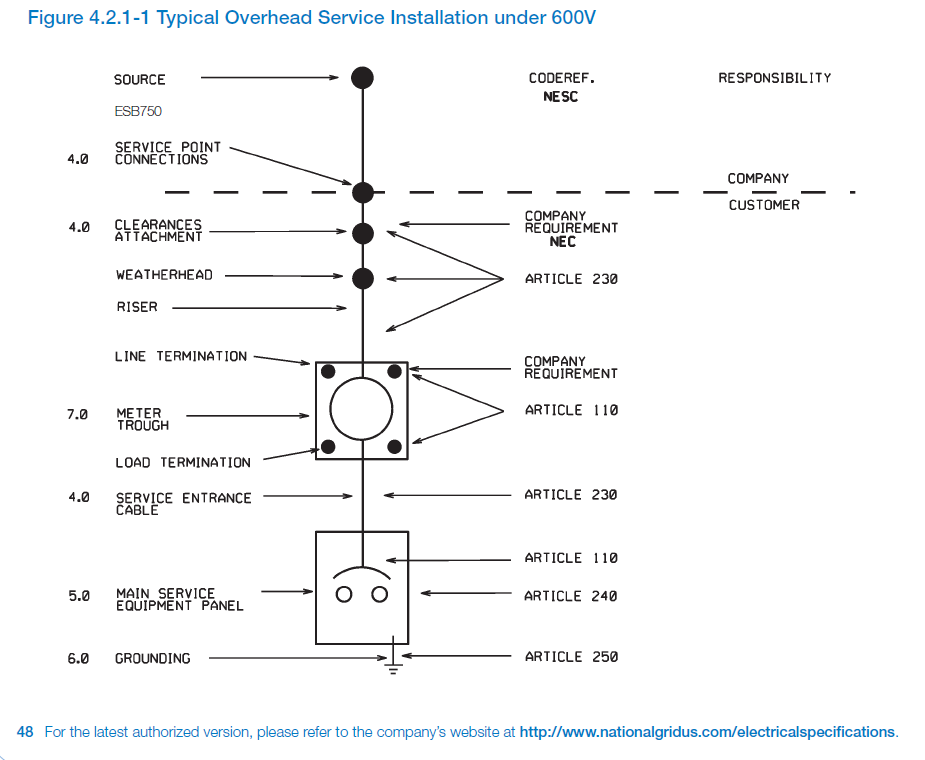 One Line Diagram(Micro Inverters)
One Line Central Inverter
One Line complex layout
Common one-line diagram symbols
Common one-line symbols cont.
One Line Diagram(Micro Inverters)
One-Line vs Three-Line(show +, -, L1, L2, N, and EG)
Application Examples
http://facultyweb.cortland.edu/douglas.armstead/F15/PowerElectronics.html
National Grid
PA part 1
PA part 2